Svitlana Tarasivna Kotsur
an English teacher                                 of  Terebovlia  # 1                                       Secondary  School
Pedagogical Issue:  Competence-Based Approach to the English Language Teaching
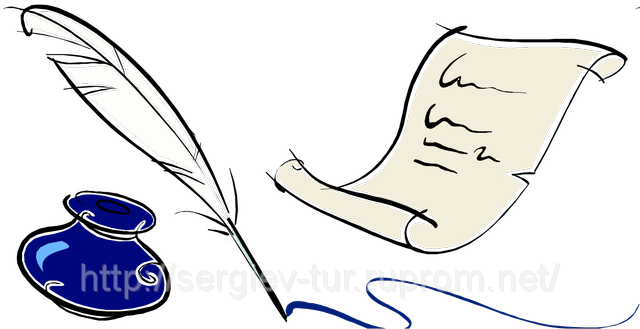 It’s a luxury to learn; but the luxury of learning is not to be compared with a luxury of teaching.
                                                                        Hitchcock
This approach entails the putting together of all the knowledge, know-how and attitudes required for the 
solution of real life problems or situations. 
 CBA seeks to bridge the wall between school or the classroom and everyday real life: seeking and giving information by interacting with people in the market, hospital, school, offices etc.
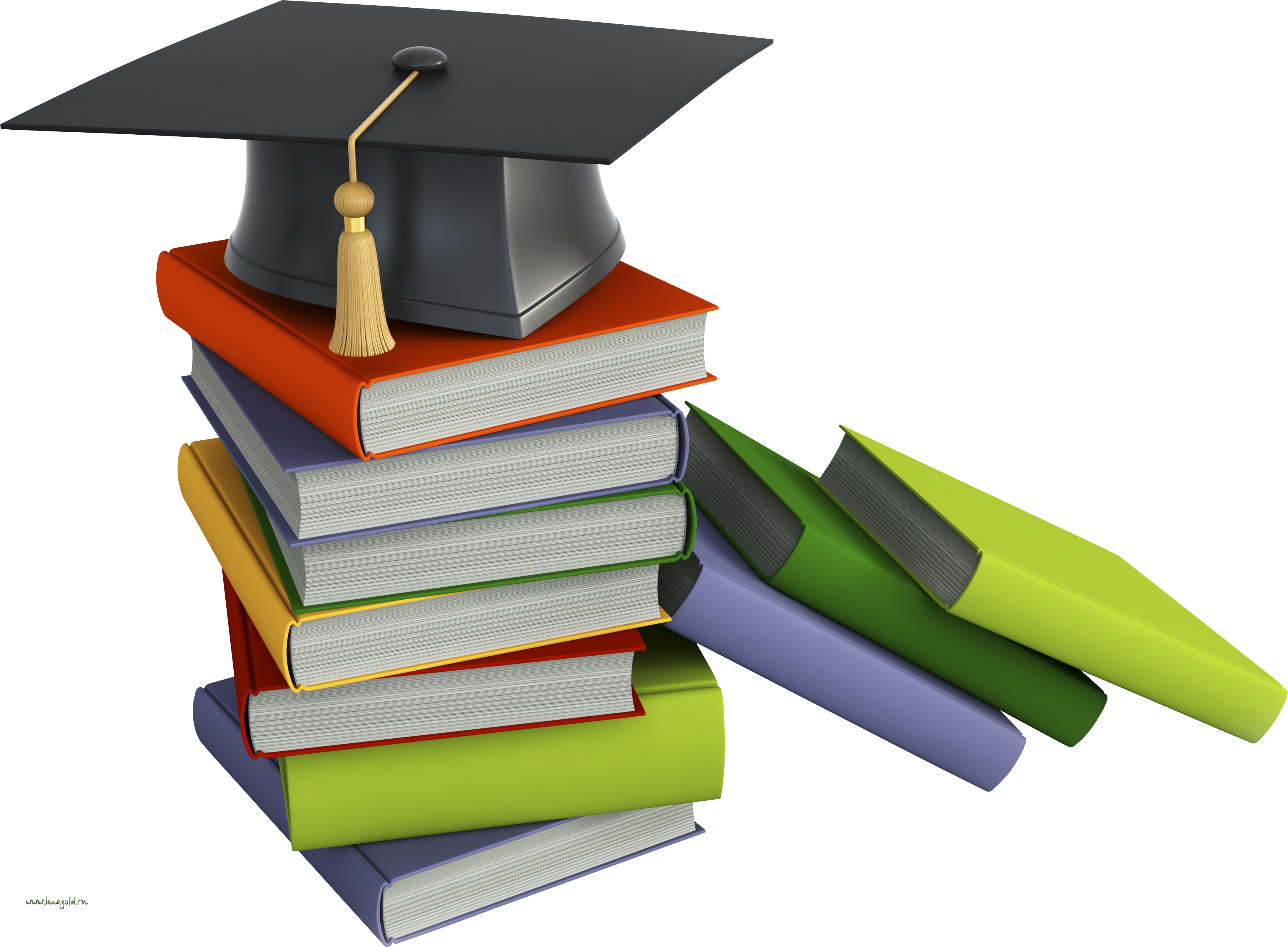 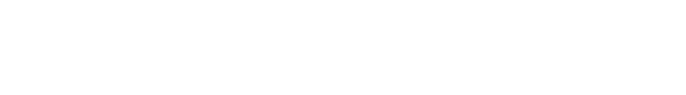 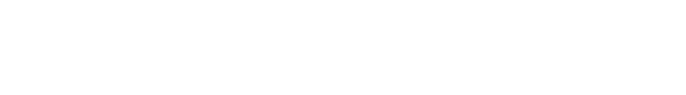 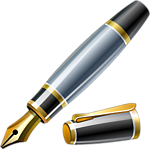 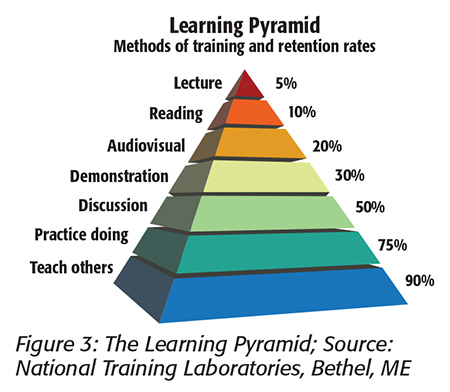 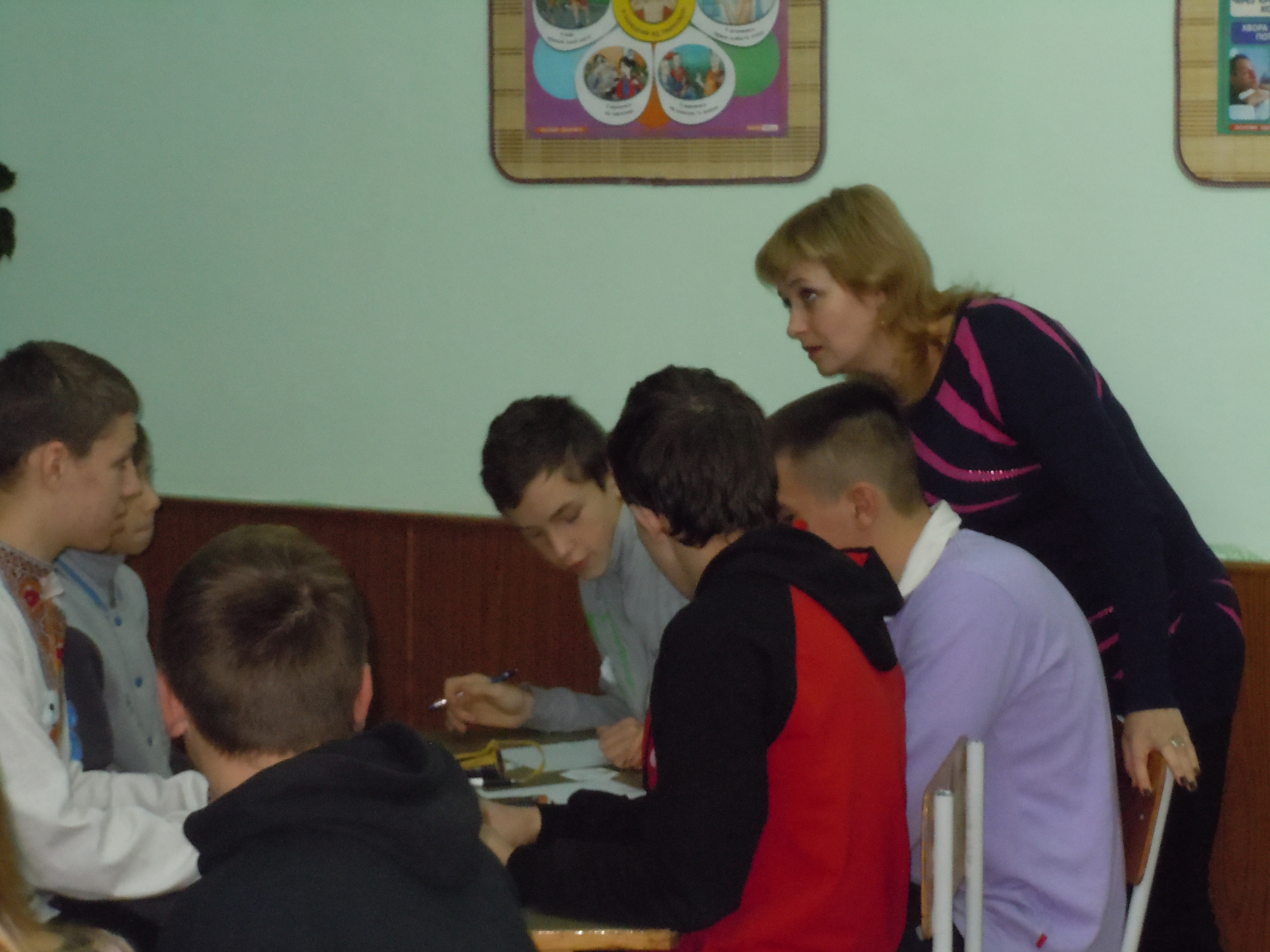 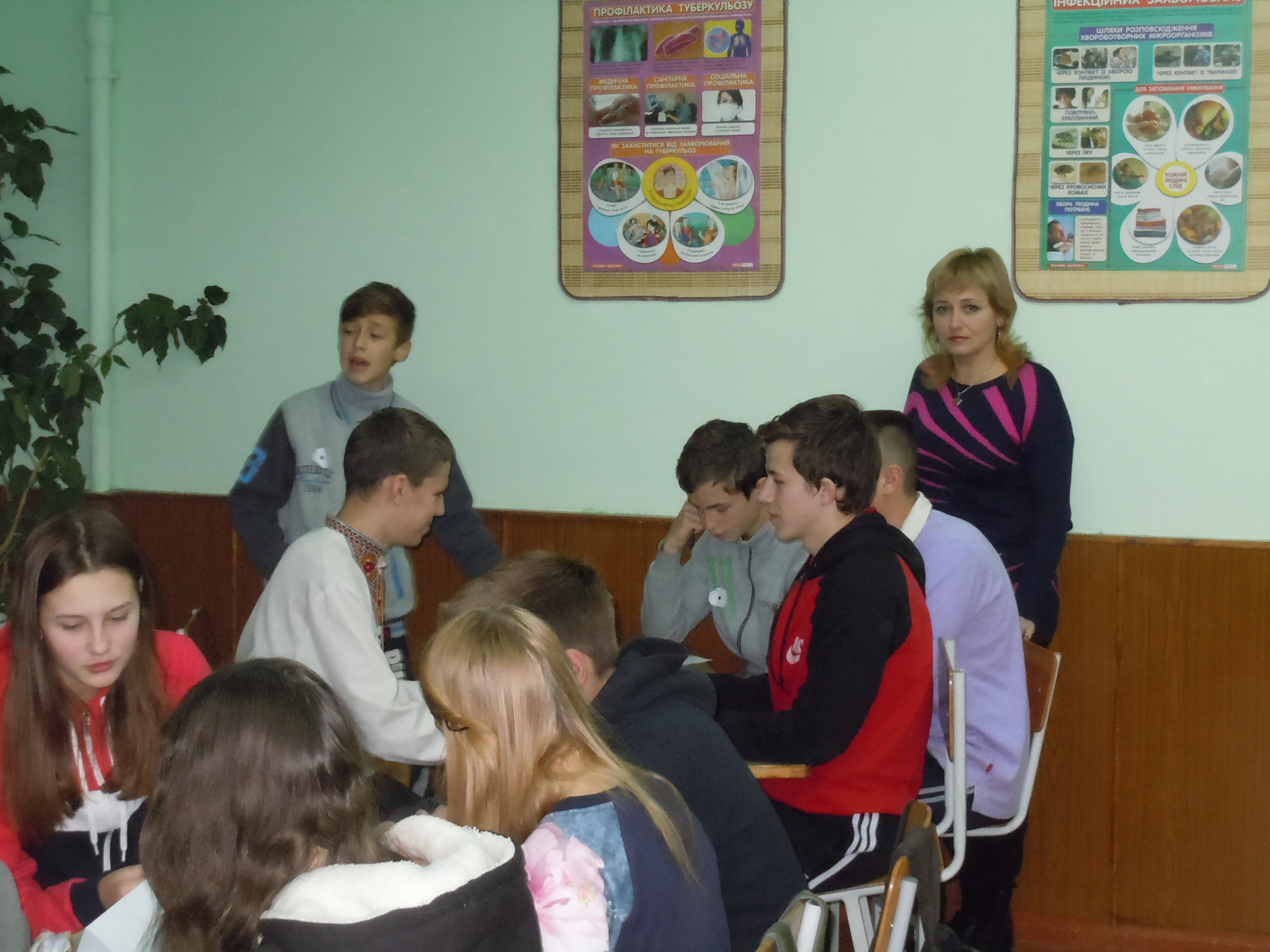 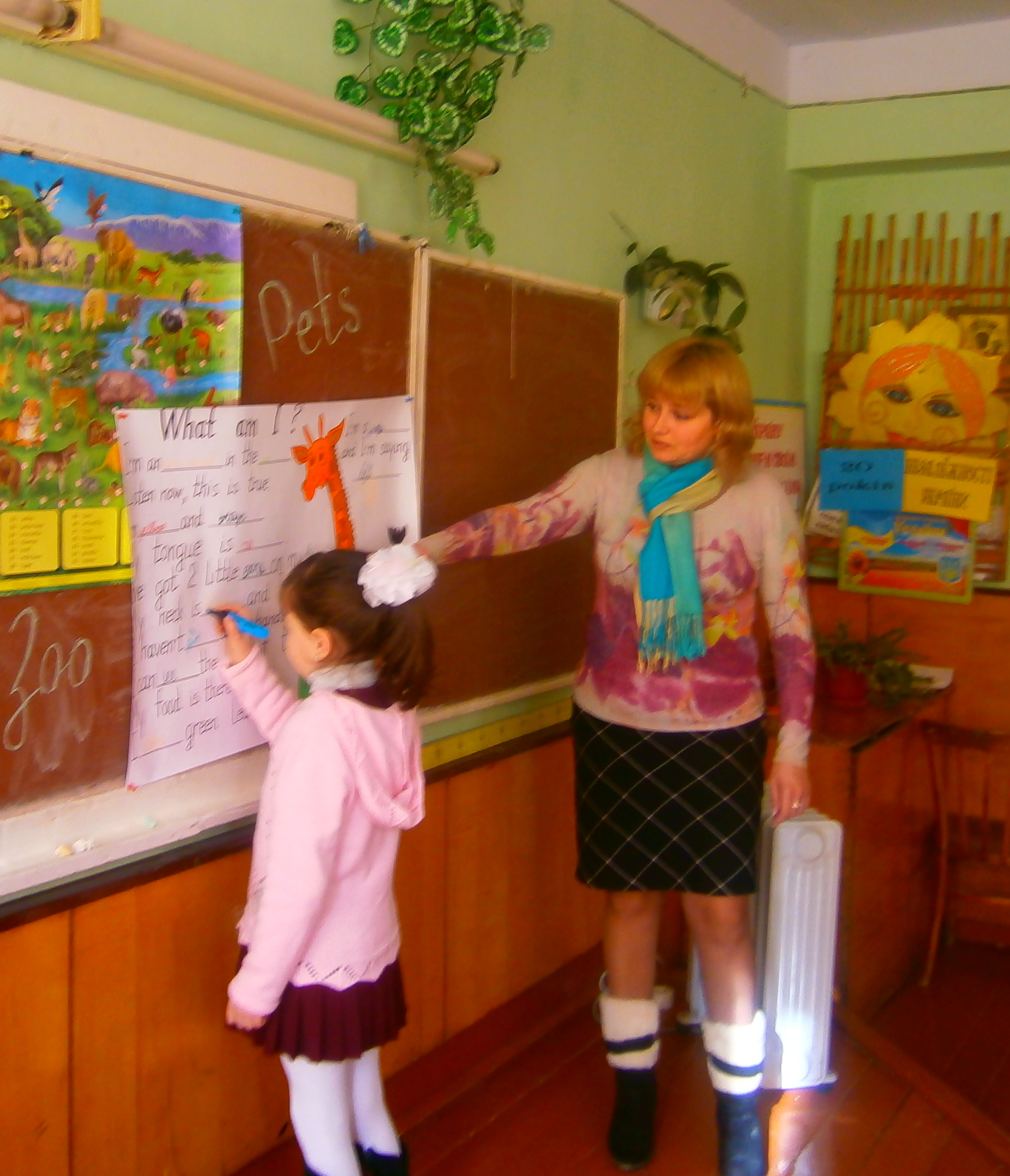 Project techniques as one of the basic methods in Competence-Based Teaching
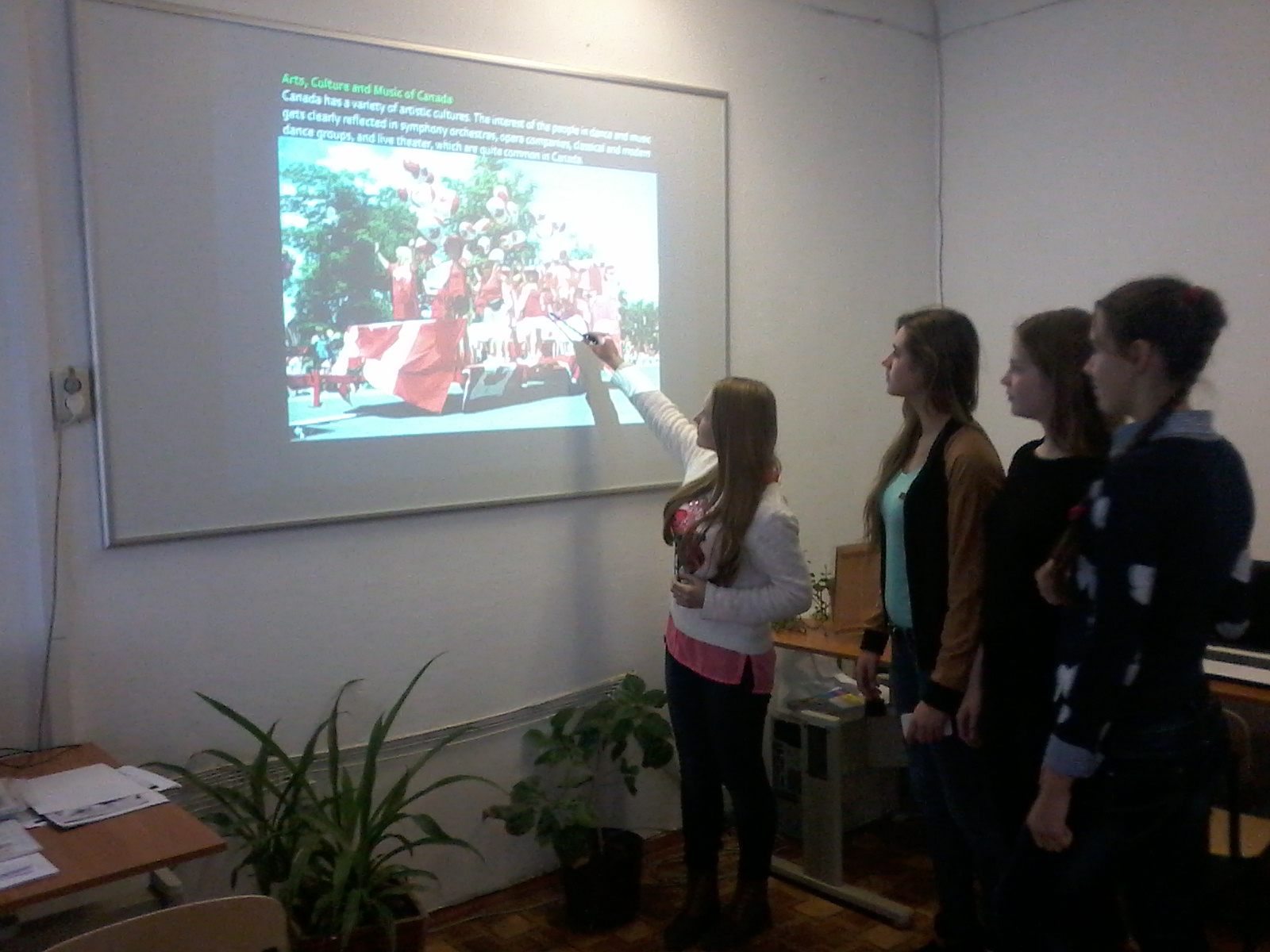 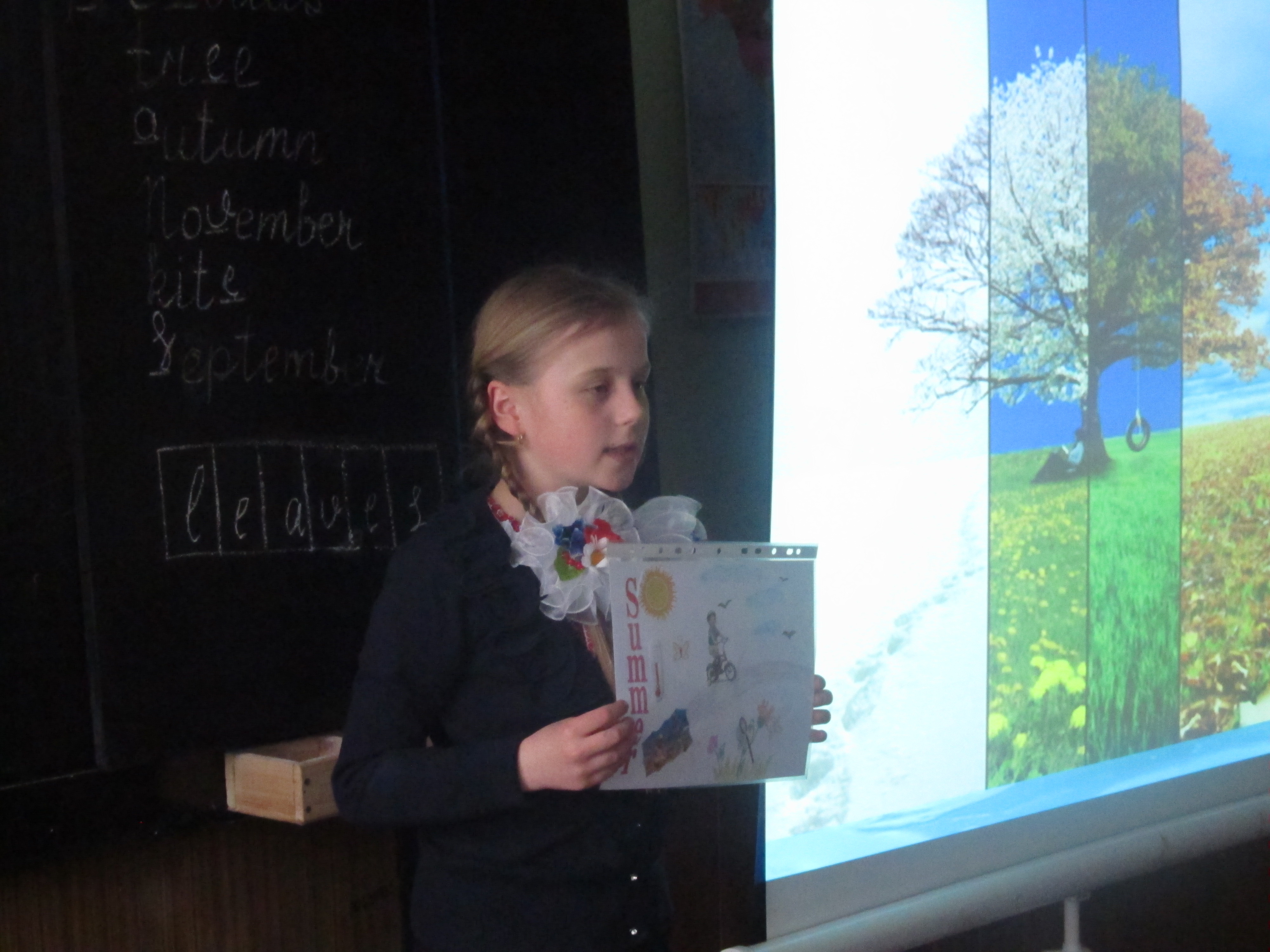 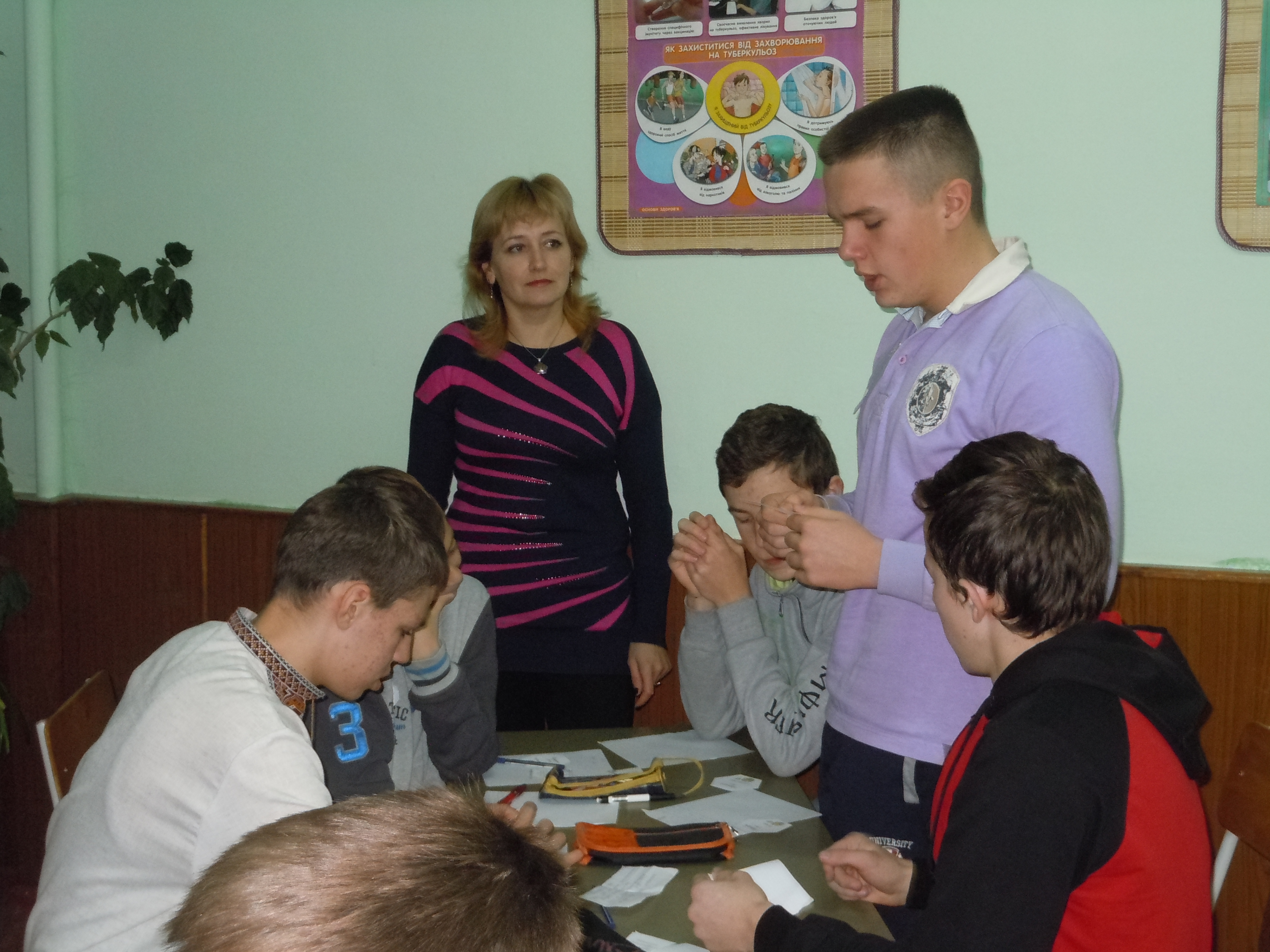 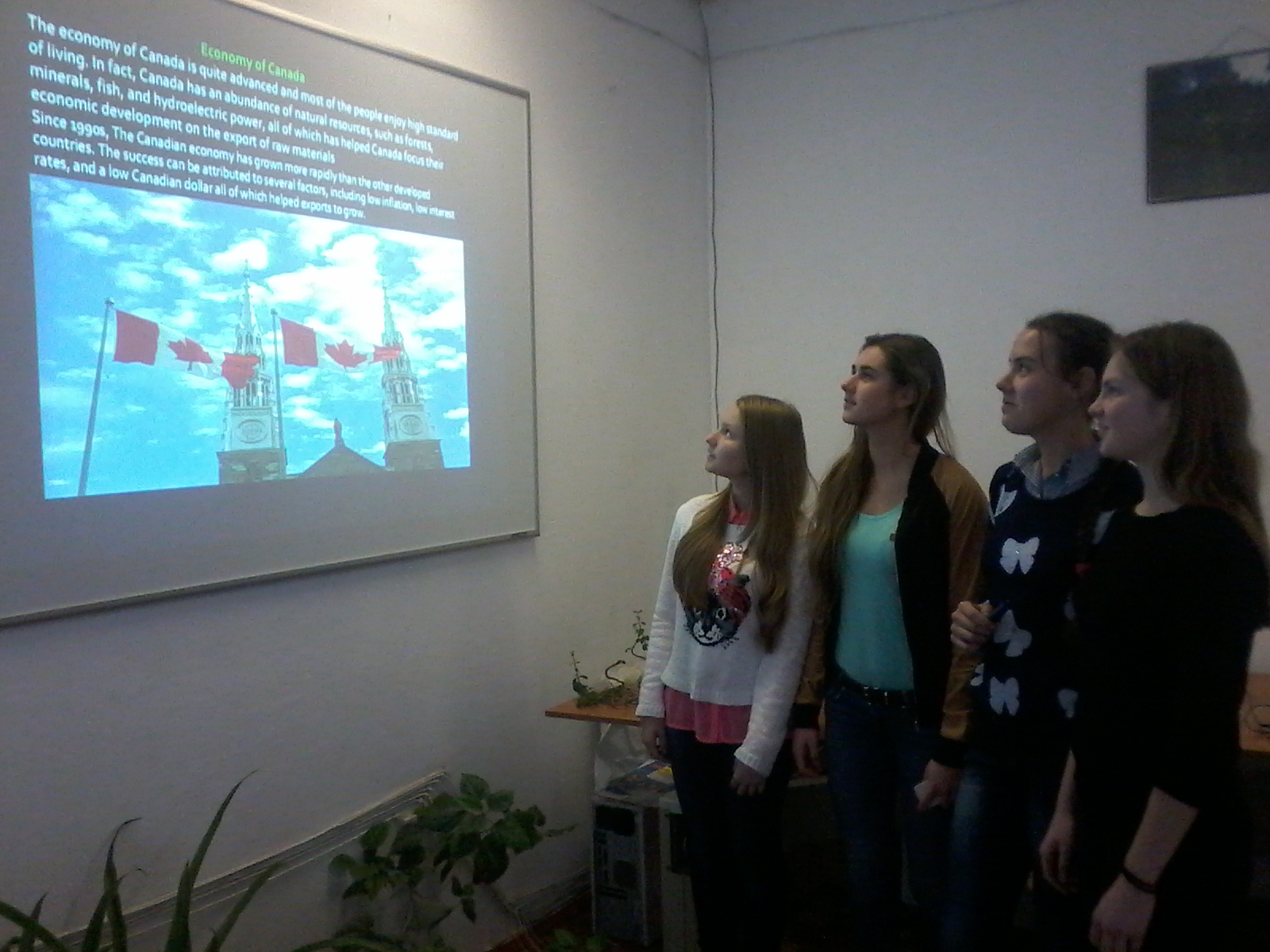 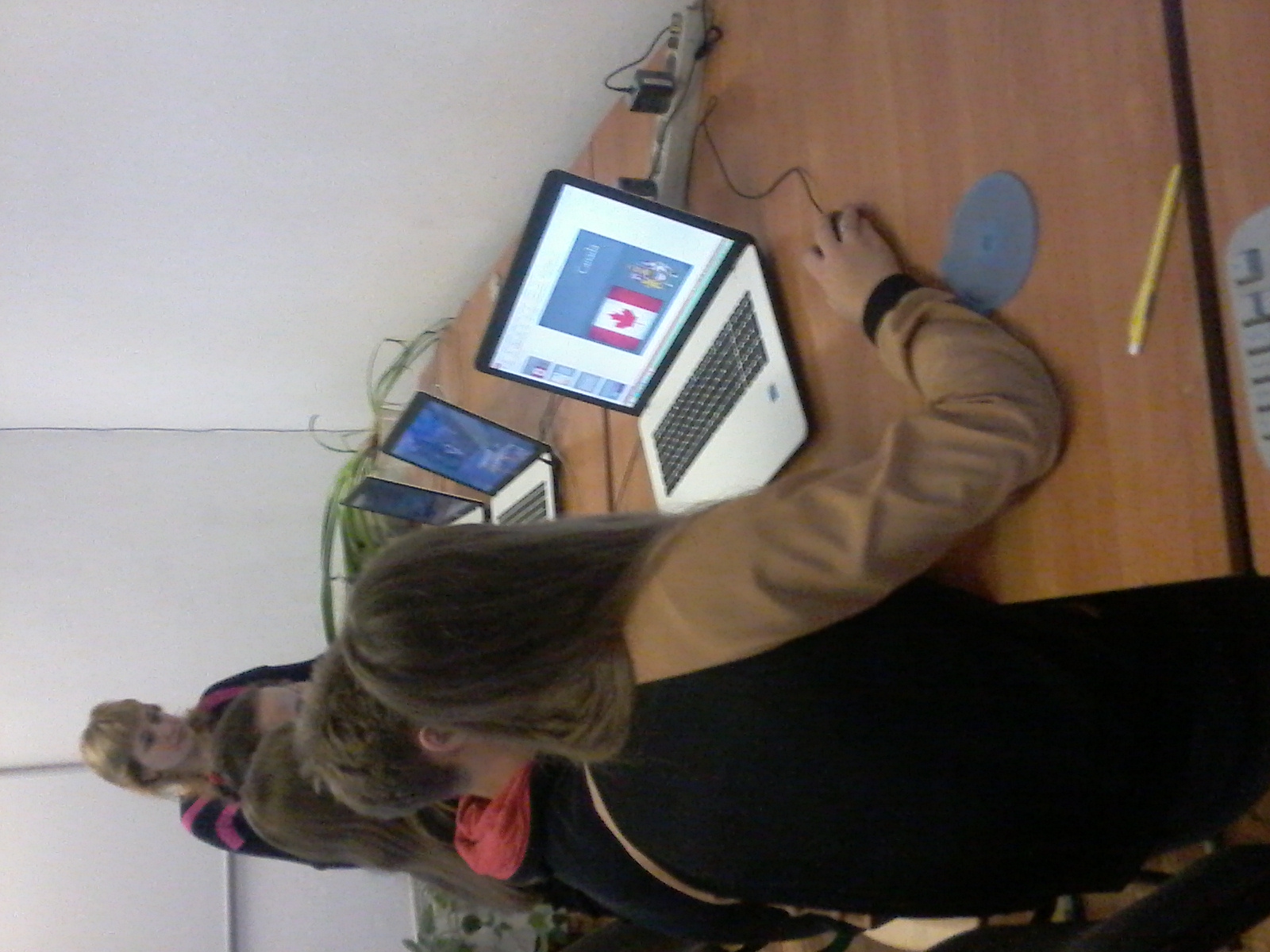 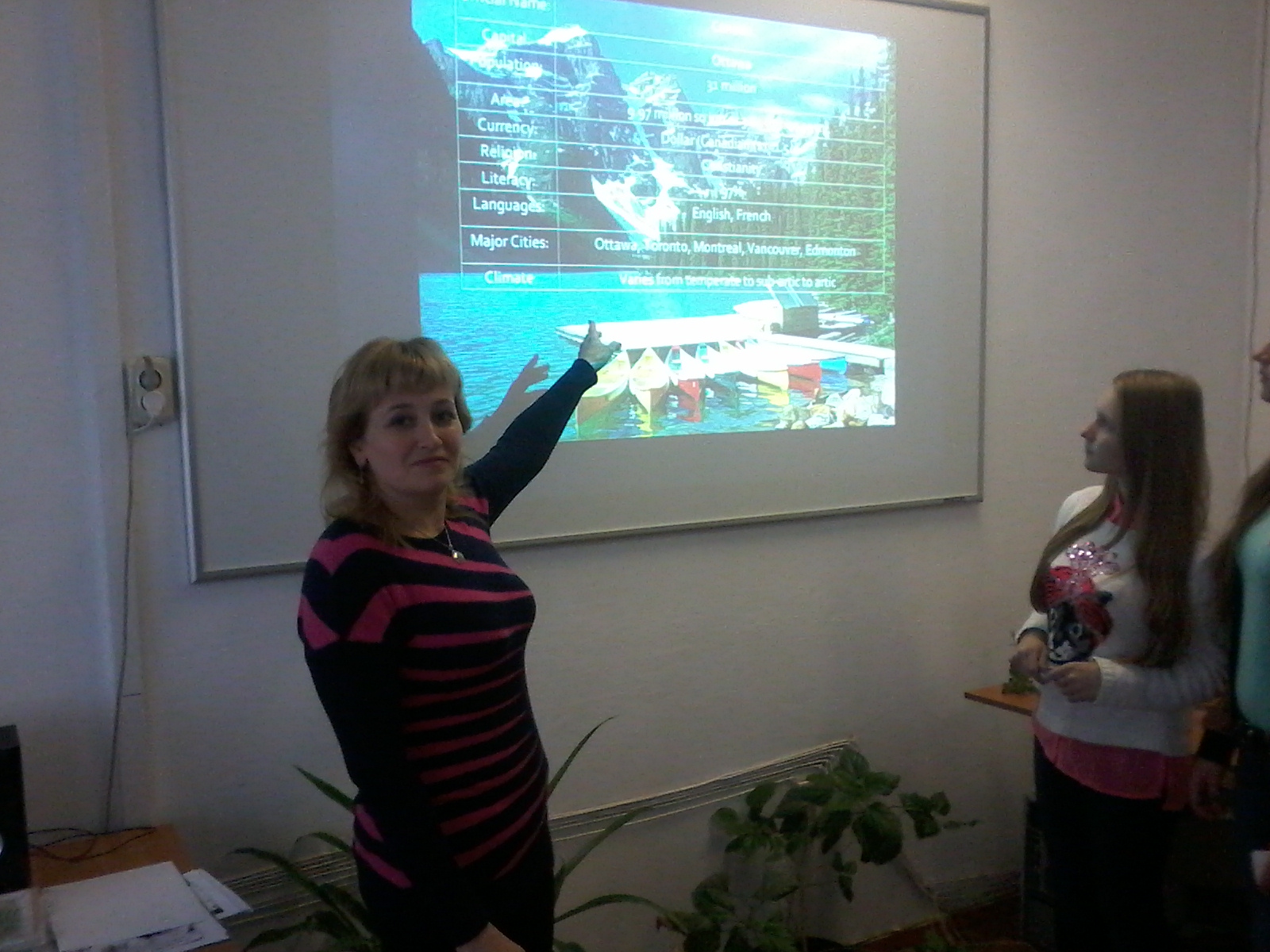 Extra-Curricular Activities
Teacher is a counselor of children who leads them the way of peace, faith and truth.
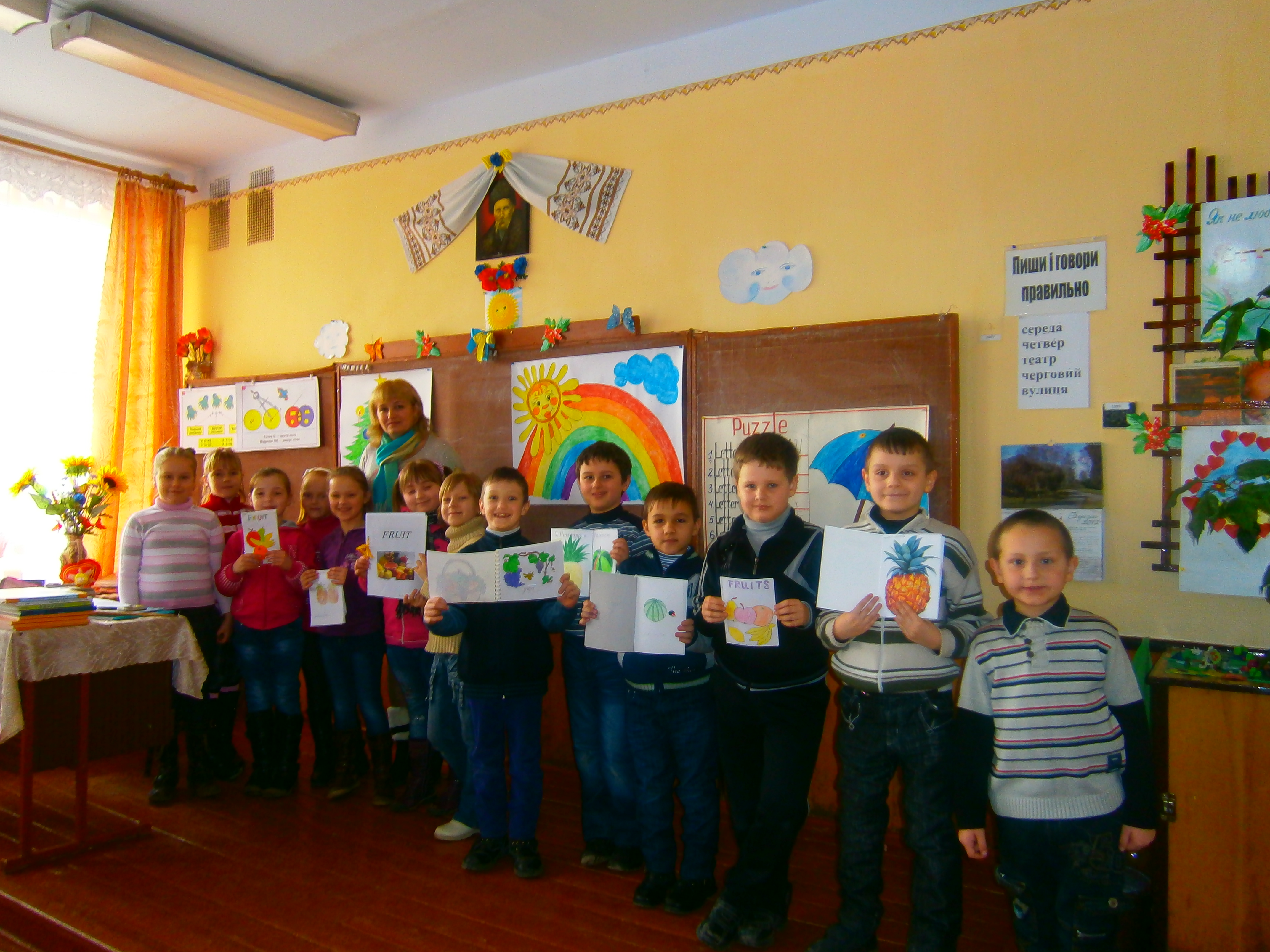 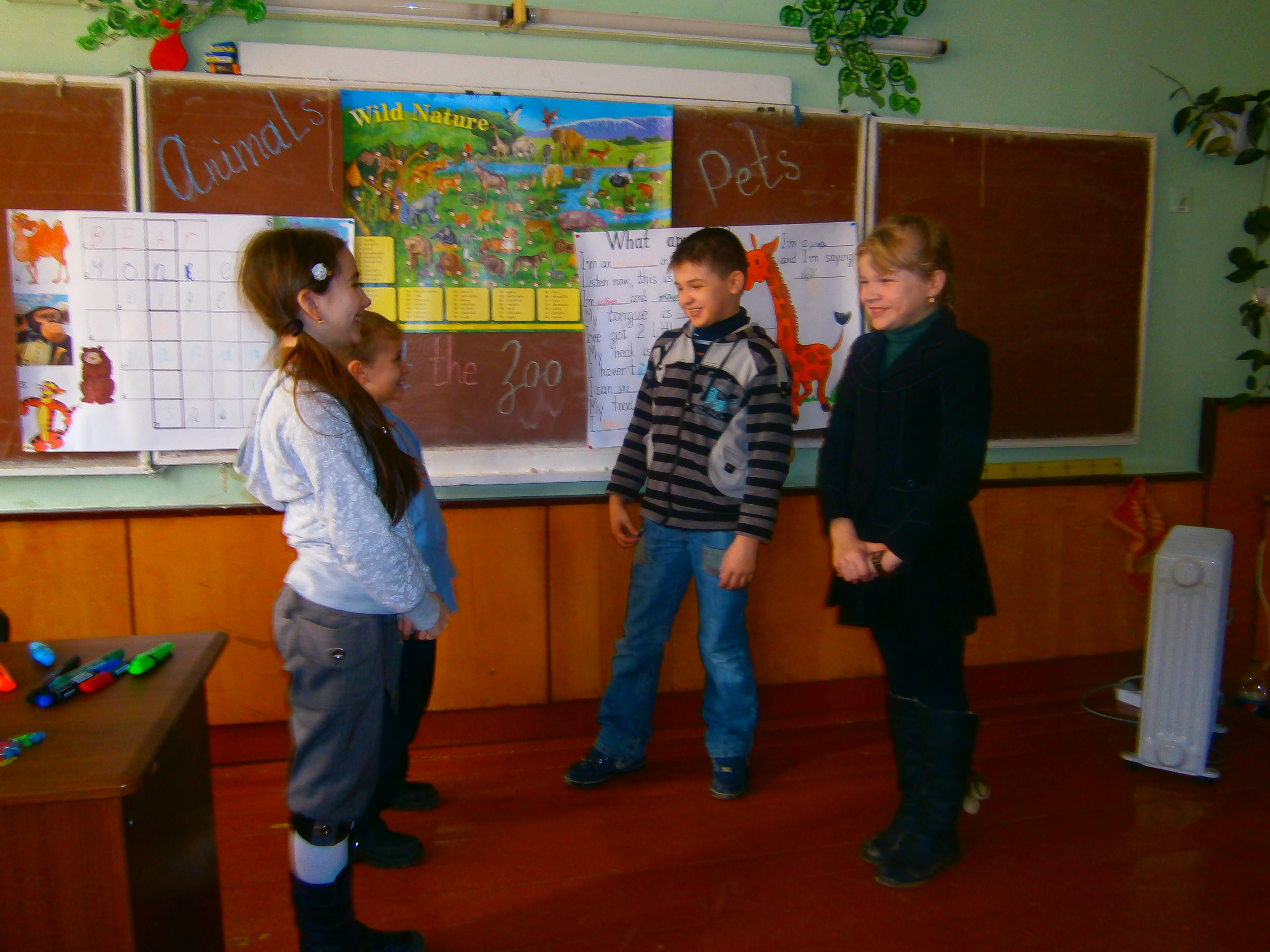